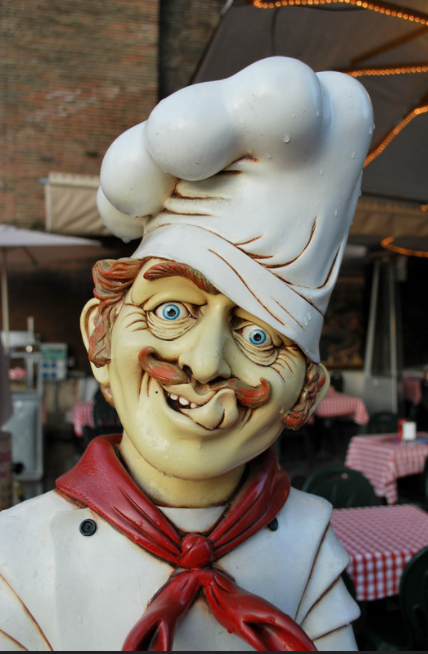 Les orientations du travail autour des autorités à l’avenir
François Mistral Abes
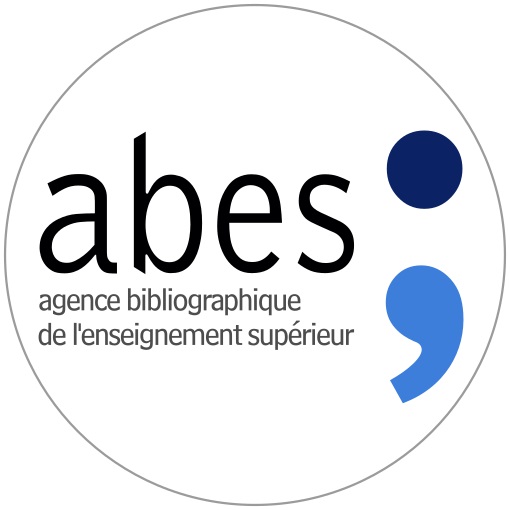 Journée d’étude Correspondant Autorités 24 mai 2022
[Speaker Notes: https://www.flickr.com/photos/whatwhat/4290129912/

15h40 – 16h

L’avenir a déjà commencé.]
Qualité
des
!
Données
[Speaker Notes: En 3 mots]
Recette de référentiel
Les ingrédients
Les ustensiles
01
02
De bons outils
De bons produits
Le tour de main
La dégustation
03
04
Une bonne technique
Le plein de saveurs
L’équilibre des saveurs
Quantité
Qualité
Utilisabilité
[Speaker Notes: Maintenir l’équilibre des saveurs]
Ingrédients
01.
6 M
Bientôt 6 millions de notices d’autorité dans IdRef
[Speaker Notes: Constats]
4 M
Bientôt 4 millions de notices de 
Personnes physiques dans IdRef
1,4 M
1,4 millions de notices de 
regroupement dans IdRef
400 K
Bientôt 400 000 notices de 
Collectivités / Congrès dans IdRef
Unimarc A
Le format dans lequel les notices 
sont renseignées
[Speaker Notes: C’est un ingrédient, il évolue, il s’enrichit. 
Il a ses contraintes, mais aussi un potentiel inexploité.]
Évolutions normatives
PARU : RDA-FR 
Section 3 Enregistrement des attributs des agents. 
Chapitre 9 : Identification des personnes. 
https://www.transition-bibliographique.fr/wp-content/uploads/2019/12/rda_fr_section3.pdf
PARU : RDA-FR 
Section 2 Enregistrement des attributs des Œuvres et des Expressions. 
https://www.transition-bibliographique.fr/wp-content/uploads/2017/05/rda_fr_section2.pdf
A PARAITRE : RDA-FR 
Section 3 Enregistrement des attributs des agents. 
Chapitre 11 : Identification des collectivités.
[Speaker Notes: Ajoutons les Œuvres et les Expressions]
Epicez vos points d’accès
Qualificatif de fonction 
(200 $c)
Dates biographiques (200 $f)
Obligatoire dès qu'une des dates 
biographiques est connue (même 
approximativement) afin de lever des 
homonymies et caractériser la 
chronologie des individus
Obligatoire en cas d’homonymie avérée et 
recommandée pour des homonymies potentielles 
dues à des noms et prénoms très répandus, ou 
vivant à la même période ou ayant des 
occupations qui peuvent être confondues
[Speaker Notes: RDA-Fr considère les dates de vie et de décès comme des éléments fondamentaux.
Exemple 103 avec année de naissance non connue précisément : 19XX]
Ustensiles
02.
Paprika
AlgoLiens
1
3
Pour la curation des points d’accès Personne
Pour le liage des points d’accès bibliographiques
AlgoDoublons
Web service Td3
2
4
Pour la détection des notices d’autorité susceptibles de doublonner
Pour le suivi de l’enrichissement conceptuel de RAMEAU
Suivi de la production
5
Pour le suivi des notices  créées / modifiées par votre établissement
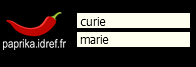 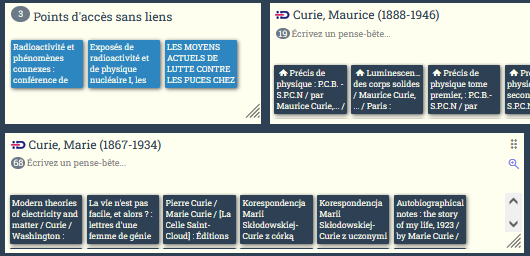 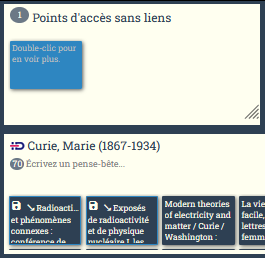 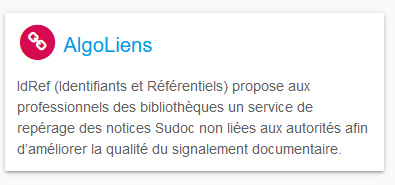 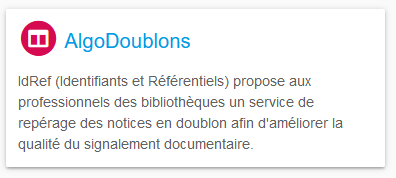 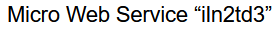 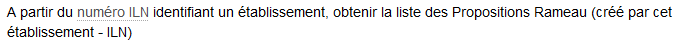 Suivi des créations
Suivi des notices créées dans IdRef avec le nouveau mode Expert :
- rcrcre_z:751060031 AND datemod_z:202110* 






- rcrmod_z:751060031 AND dateetat_dt:[2021-09-01T23:59:59.999Z TO NOW]
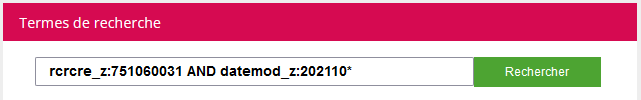 [Speaker Notes: Suivi de la production dans WinIBW 
http://documentation.abes.fr/sudoc/manuels/logiciel_winibw/commandes_controle/index.html#GestionListeMAJ
CHE CRN 751060031* 
CHE MRN 751060031*]
Tour de main du chef
03.
[Speaker Notes: Vaut pour l’ESR, 
Vaut plus encore pour les appellations fréquentes]
4 zones cibles
Dates
Qualificatifs
1
3
Se repérer sur la flèche du temps
Se répérer dans l’espace des occupations sociales
Notes
Relations
2
4
Se repérer dans les parcours individuels
Se repérer dans les attachements institutionnels
Dates
2 081 504  notices de Personnes ont une 103$a
467 334 une 103$b
37 479 une 103$c
11394 une 103$d
Constat
Dater autant que possible :
19XX = contemporanéisation
? = incertitude / X = ignorance
dates d’activité (début / fin)
Consigne
Qualificatifs
210 612 notices de Personne ont une 200$c
1771 « abbé » > 1710 « physicien »
Constat
Caractériser les occupations, les professions, les champs disciplinaires
Parvenir à une liste endogène non fermée de qualificatifs
Consigne
[Speaker Notes: Valeur Nombre d'occurences
médecin 13411
Juriste 6953
Historien 4800
Photographe 4351
Journaliste 3465
Illustrateur 3175
Poète 3160
Romancier 3048
Acteur 2798
Réalisateur 2130
Compositeur 2114
Traducteur 2038
Linguiste 2011
Économiste 2011
Chimiste 2000
Romancière 2000
Archéologue 1970
Actrice 1912
Mathématicien 1840
Avocat 1789
Abbé 1771
Écrivain 1770
imprimeur-libraire 1731
Illustratrice 1718
Physicien 1710
Ingénieur 1683
Libraire 1637
Musicologue 1569
Médecin 1398]
Notes
2 637 840 notices de Personne ont une 300$a ou une 340$a
548 416 contiennent le mot « these » ou « docteur »
Constat
Renseigner de notes les docteurs et les membres de la communauté ESR
Consigne
Relations
17 850 notices de Personne sont reliées via une zone 510 à un établissement ESR / un laboratoire de recherche
Constat
Signaler précisément la réalité bibliographique de l’ESR
Cartographier les affiliations, les interactions disciplinaires et intellectuelles
Consigne
[Speaker Notes: Université de Strasbourg">4885
Université d'Orléans">545
Université de Valenciennes et du Hainaut-Cambrésis">439
Laboratoire des sciences de l'ingénieur, de l'informatique et de l'imagerie">428
Université de Rouen Normandie">420
Université de Haute-Alsace">364
Université de Caen Normandie">331
Institut de génétique et de biologie moléculaire et cellulaire">285
École nationale des chartes">282
Université polytechnique Hauts-de-France">273
Institut pluridisciplinaire Hubert Curien">208
Institut de physique et chimie des matériaux">181
Institut national des sciences appliquées">166
Laboratoire d'automatique, de mécanique et d'informatique industrielles et humaines">156]
Dégustation
04.
Vive les gourmands
Appellations doublons
Propositions Rameau
Production courante
MERCI de votre attention